Université Larbi Ben M’hidi
Faculté des Sciences de la Terre et de l’Architecture
Département de Géologie
3eme année licence
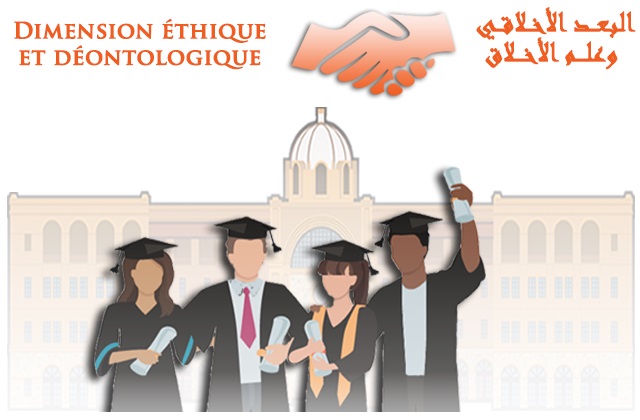 CHARTE D’ETHIQUE ET DE DEONTOLOGIE UNIVERSITAIRES
En moins de 50 années après l’indépendance de l’Algérie, l’université Aa connu une très forte croissance de l’ensemble de ses principaux indicateurs, comme le montrent le nombre d’établissements universitaires et leur
répartition géographique, les effectifs étudiants et de diplômés, la diversification des filières de formation et l’activité de recherche scientifique.

Si beaucoup a été réalisé  le rythme accéléré de la croissance de l’université a également généré de nombreux dysfonctionnements en termes de qualité et d’efficacité scientifiques, de respect des normes de la vie
académique et de maîtrise des processus d’amélioration de ses performances.

Ceci est, au moins en partie, dû au fait que l’université s’acquitte de ses missions de formation et de recherche dans un environnement socio-économique et institutionnel qui a également connu de profonds changements, ce qui rend nécessaire la réaffirmation de principes généraux et le renouvellement des règles defonctionnement pouvant garantir à la fois sa crédibilité pédagogique et scientifique et sa légitimité.

Les membres de la communauté universitaire sont, dans ce contexte, tenus de partager la démarche morale et méthodologique qui conduit à reconnaître, aux plans éthique et déontologique, les meilleurs comportements et les meilleures pratiques universitaires, ainsi que d’en combattre les dérives.
Emanation d’un large consensus universitaire, la charte d’éthique et de déontologie réaffirme des principes généraux issus de normes universelles ainsi que de valeurs propres à notre société, et qui doivent être le moteur de la démarche d’apprentissage et de mise en œuvre de l’éthique et de la déontologie universitaires.
PRINCIPES FONDAMENTAUX DE LA CHARTE D’ETHIQUE ET DE DEONTOLOGIE UNIVERSITAIRES
1. L’intégrité et l’honnêteté 
La quête de la probité et de l’honnêteté signifie le refus de la corruption sous toutes ses formes. Cette quête doit commencer par soi avant d’être étendue aux autres. Le développement de l’éthique et de la déontologie doit ainsi refléter des pratiques exemplaires.

2. La liberté académique 
Les activités universitaires d’enseignement et de recherche ne peuvent se concevoir sans la liberté académique qui en est le fondement. Cette dernière garantit, dans le respect d’autrui et en toute conscience professionnelle, l’expression d’opinions critiques sans risque de censure ni contrainte.

3. La responsabilité et la compétence 
Les notions de responsabilité et de compétence sont complémentaires. Elles se développent grâce à une gestion démocratique et éthique de l’institution universitaire.
Cette dernière garantit un bon équilibre entre le besoin d’une administration efficace et celui d’encourager la participation des membres de la communauté universitaire en associant l’ensemble des acteurs de l’université au processus de prise de décision.
PRINCIPES FONDAMENTAUX DE LA CHARTE D’ETHIQUE ET DE DEONTOLOGIE UNIVERSITAIRES (2)
4. Le respect mutuel 
Le respect de l’autre se fonde sur le respect de soi. Tous les membres de la communauté universitaire doivent s’interdire toute forme de violence symbolique, physique ou verbale. Ils doivent être traités avec respect et équité et s’engager à se comporter de la même façon, quel que soit le niveau hiérarchique des partenaires.

5. L’exigence de vérité scientifique, d’objectivité et d’esprit critique 
La quête et la possibilité de l’interrogation des savoirs que l’Université transmet et produit ont pour principes fondamentaux la recherche de la vérité scientifique et l’esprit critique. L’exigence de vérité scientifique oblige à la compétence, à l’observation critique.
des faits, à l’expérimentation, à la confrontation des points de vue, à la pertinence des sources et à la rigueur intellectuelle. La recherche scientifique doit être fondée sur la probité académique.
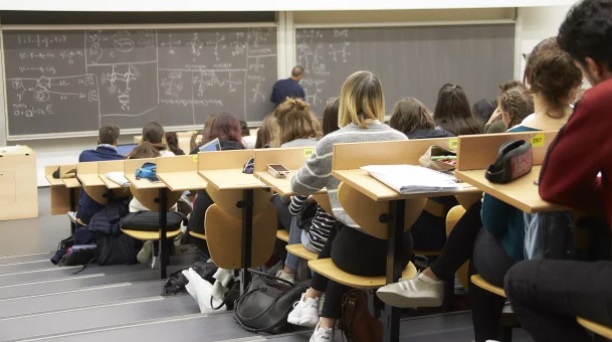 PRINCIPES FONDAMENTAUX DE LA CHARTE D’ETHIQUE ET DE DEONTOLOGIE UNIVERSITAIRES (3)
6. L’équité 
L’objectivité et l’impartialité sont les exigences essentielles lors des évaluations, des promotions, des recrutements et des nominations.

7. Le respect des franchises universitaires 
Toutes les parties prenantes de la communauté universitaire contribuent, dans tous leurs comportements, au rehaussement des libertés universitaires de telle sorte que soient garanties leur spécificité et leur immunité. Elles s’interdisent de favoriser ou d’encourager les situations et les pratiques qui peuvent porter atteinte aux principes, aux libertés et aux droits de l’université. Par ailleurs Elles doivent s’abstenir de toute activité politique partisane au sein de tous les espaces universitaires.
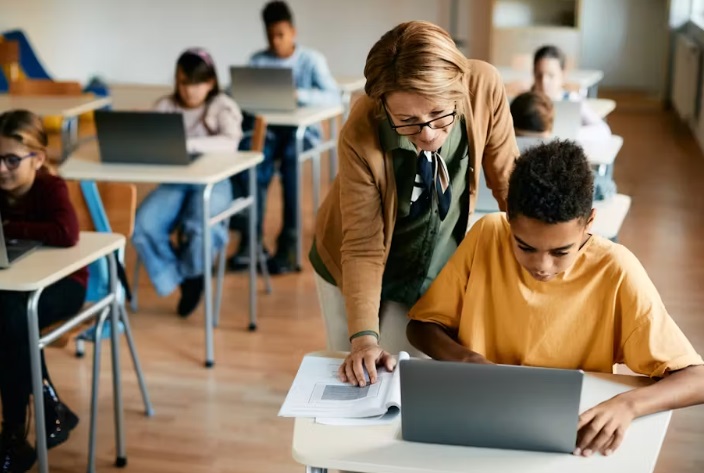 DROITS ET OBLIGATIONS
LES DROITS ET OBLIGATIONS DE L’ENSEIGNANT-CHERCHEUR
L’enseignant-chercheur a un rôle moteur à jouer dans la formation des cadres de la nation et dans la participation au développement socio-économique du pays par la recherche. L’Etat, en lui permettant d’assumer ses missions, doit le mettre à l’abri du besoin. La sécurité de l’emploi pour l’enseignant-chercheur est garantie par l’Etat à travers les établissements publics d’enseignement supérieur.
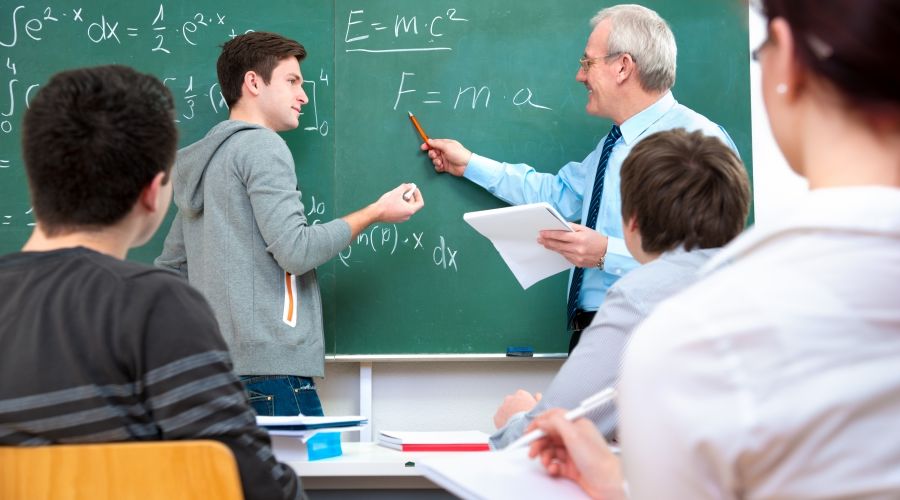 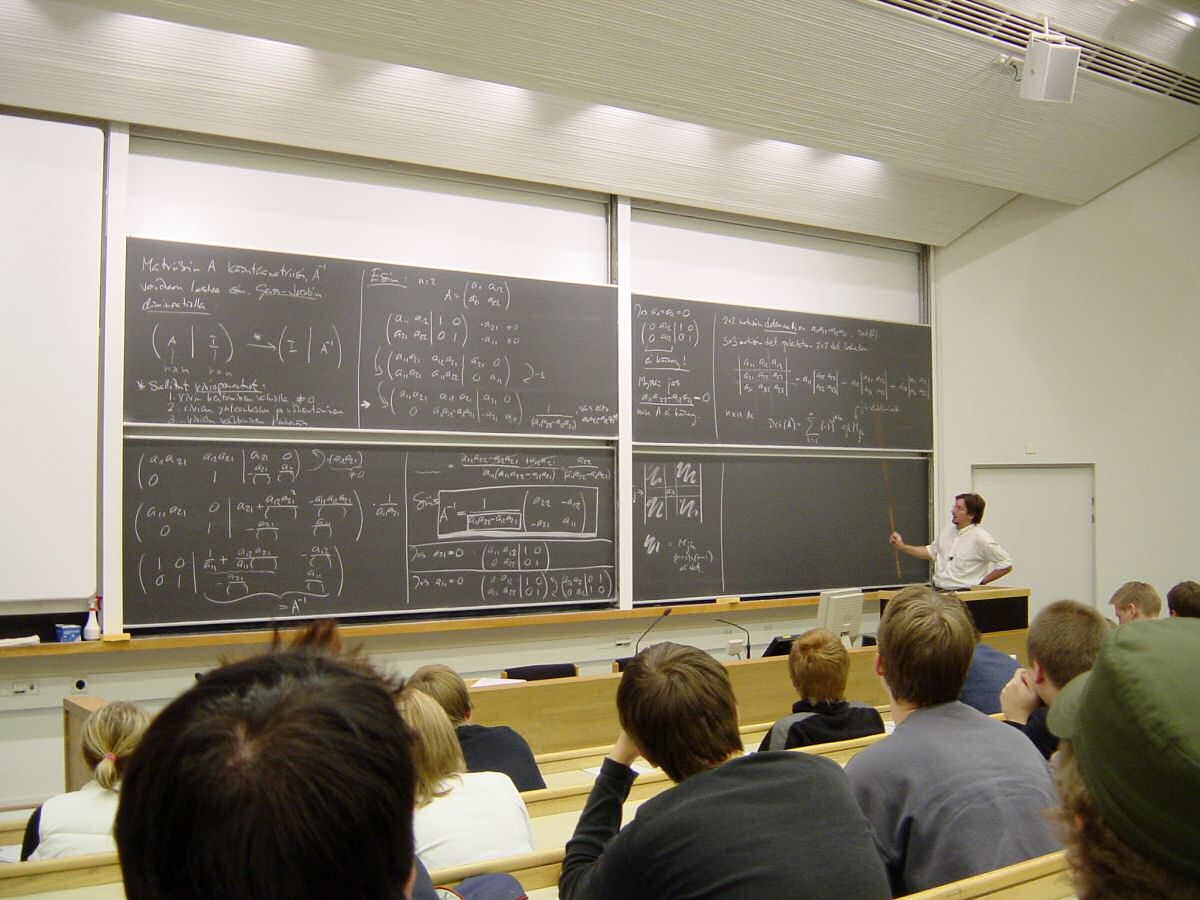 1. LES DROITS DE L’ENSEIGNANT- CHERCHEUR
Les établissements d’enseignement supérieur doivent garantir l’accès à la profession d’enseignant-chercheur sur la seule base des qualifications universitaires et de l’expérience requises. Ils doivent prendre toutes les dispositions à même de garantir à l’enseignant-chercheur le droit d’enseigner à l’abri de toute ingérence, dès lors qu’il respecte les principes de l’éthique et de la déontologie. 
Toutes les questions concernant la définition et l’administration des programmes d’enseignement, de recherche, d’activités péri-universitaires, ainsi que d’allocation de ressources doivent, dans le cadre de la réglementation en vigueur, reposer sur des mécanismes transparents.
Lorsque l’enseignant-chercheur est appelé à exercer des fonctions administratives, il doit répondre aux exigences de respect et d’efficacité.
L’évaluation et l’appréciation du travail de l’enseignant-chercheur font partie intégrante du processus d’enseignement et de recherche. L’évaluation doit porter uniquement sur les critères académiques d’appréciation des activités d’enseignement et de recherche et des autres activités professionnelles en relation avec l’université.
L’Enseignant-chercheur bénéficie de conditions de travail adéquates ainsi que des moyens pédagogiques et scientifiques nécessaires qui lui permettent de se consacrer pleinement à ses tâches, et de disposer du temps nécessaire pour bénéficier d’une formation permanente et d’un recyclage périodique de ses connaissances. Le traitement octroyé doit être à la mesure de l’importance que cette fonction, et par conséquent celui qui l’exerce, revêt dans la société pour la formation de l’élite, tout autant qu’à l’importance des responsabilités de toute nature qui incombent à l’enseignant-chercheur, dès son entrée en fonction.

2. LES OBLIGATIONS DE L’ENSEIGNANT- CHERCHEUR
L’enseignant-chercheur doit être une référence en termes de compétence, de moralité, d’intégrité et de tolérance. Il doit donner une image digne de l’université.
L’enseignant-chercheur est, au même titre que les autres membres de la communauté universitaire, également responsable du respect des principes d’éthique et de déontologie universitaires énoncés ci-dessus. Il doit, dans l’exercice de ses fonctions, agir avec soin, diligence, compétence, intégrité, indépendance, loyauté et bonne foi au mieux des intérêts de l’institution universitaire.
La responsabilité principale de l’enseignant-chercheur est d’assurer pleinement ses fonctions universitaires d’enseignant-chercheur. A cet effet, il doit :
- S’efforcer de se conformer à des normes aussi élevées que possible dans son activité professionnelle.
- Veiller au respect de la confidentialité du contenu des délibérations et débats tenus au sein des différentes instances dans lesquelles il siège.
- Faire preuve de conscience professionnelle dans l’accomplissement de ses taches.
- Contribuer à la dynamisation de la fonction d’évaluation des activités pédagogiques et scientifiques à tous les niveaux
- Ne pas abuser du pouvoir que lui confère sa profession.
- S’abstenir d’utiliser son statut d’universitaire et d’engager la responsabilité de l’université à des fins purement personnelles.
- Gérer honnêtement tous les fonds qui lui sont confiés dans le cadre de l’université, d’activités de recherche ou de toute autre activité professionnelle.
- Faire preuve de disponibilité pour accomplir les tâches de sa fonction et être présent au sein des établissements d’enseignement supérieur pour l’exécution de celles-ci.
- Agir en professionnel de l’éducation en se tenant au courant des innovations, en veillant à l’actualisation constante de l’état de ses connaissances et de ses méthodes d’enseignement et de formation, en pratiquant son auto-évaluation, en faisant preuve de sens critique et d’autonomie, et en sachant prendre ses responsabilités.
- Mener l’enseignement et la recherche en conformité avec les normes éthiques et professionnelles universelles, loin de toute forme de propagande et d’endoctrinement.
L’enseignant-chercheur est ainsi tenu de dispenser un enseignement aussi efficace que le permettent les moyens mis à sa disposition par les établissements d’enseignement supérieur, dans un esprit de justice et d’équité vis-à-vis de tous les étudiants sans distinction aucune, en encourageant le libre échange des idées, et en se tenant à leur disposition pour les accompagner.
- Se garder de toute forme de discrimination en rapport avec le genre, la nationalité, l’appartenance ethnique, le statut social, la religion, les opinions politiques, le handicap et la maladie.
- Exposer clairement les objectifs pédagogiques de ses enseignements, et respecter les règles pédagogiques de la progression (périodicité, durée, barème de notation, consultation des copies et réception des étudiants avant validation définitive des notes.)
- Avoir une appréciation la plus objective possible des performances des étudiants.
- Orienter ses activités d’expertise et de conseil vers des travaux susceptibles
d’enrichir ses enseignements, de contribuer à l’avancement de ses recherches, ou de participer à son rayonnement en tant qu’universitaire.
- Fonder ses travaux de recherche sur une quête sincère du savoir, avec tout le respect dû au principe de la preuve et à l’impartialité du raisonnement.
- Respecter le travail d’érudition de ses collègues universitaires et les travaux des étudiants et en créditer les auteurs. Aussi, le plagiat constitue une faute majeure et inexcusable pouvant conduire à l’exclusion.
- Contribuer au respect des libertés académiques des autres membres de la communauté universitaire et accepter la confrontation loyale des points de vue différents.
- Faire preuve d’équité et d’impartialité dans l’évaluation professionnelle ou académique de ses collègues.
LES DROITS ET DEVOIRS DE L’ETUDIANT DE L’ENSEIGNEMENT SUPERIEUR

L’étudiant doit disposer de toutes les conditions possibles pour évoluer harmonieusement au sein des établissements d’enseignement supérieur. Il a de ce fait des droits qui ne prennent leur sens que s’ils sont accompagnés d’une responsabilité qui se traduit par des devoirs.
1. LES DROITS DE L’ETUDIANT
L’étudiant a droit à un enseignement et à une formation à la recherche de qualité. Pour ce faire, il a droit à un encadrement de qualité qui utilise des méthodes pédagogiques modernes et adaptées.
L’étudiant a droit au respect et à la dignité de la part des membres de la communauté universitaire.
L’étudiant ne doit subir aucune discrimination liée au genre ou à toute autreparticularité.
L’étudiant a droit à la liberté d’expression et d’opinion dans le respect des règles régissant les institutions universitaires.
Le programme du cours doit lui être remis dès le début de l’année. Les supports de cours (références d’ouvrages et polycopiés …) doivent être mis à sa disposition.
L’étudiant a droit à une évaluation juste, équitable et impartiale.
La remise des notes, accompagnée du corrigé et du barème de l’épreuve et, au besoin, la consultation de copie, doivent se faire dans des délais raisonnables n’excédant pas ceux fixés par les comités pédagogiques.
L’étudiant a le droit de présenter un recours s’il s’estime lésé dans la correction d’une épreuve.
L’étudiant a droit à la sécurité, à l’hygiène et à la prévention sanitaire nécessaires aussi bien dans les universités que dans les résidences universitaires.
L’étudiant a droit aux informations concernant la structure d’enseignement supérieur à laquelle il appartient, notamment son règlement intérieur. 
L’étudiant élit ses représentants aux comités pédagogiques sans entrave ni pression.
L’étudiant peut créer, conformément à la législation en vigueur, des associations estudiantines à caractère scientifique, artistique, culturel et sportif. Ces associations ne
doivent pas s’immiscer dans la gestion administrative des institutions universitaires en
dehors du cadre fixé par la réglementation en vigueur.
2. LES DEVOIRS DE L’ETUDIANT
- L’étudiant doit respecter la réglementation en vigueur.
- L’étudiant doit respecter la dignité et l’intégrité des membres de la communauté universitaire.
- L’étudiant doit respecter le droit des membres de la communauté universitaire à la libre expression.
- L’étudiant doit respecter les résultats des jurys de délibération.
- L’étudiant est dans l’obligation de fournir des informations exactes et précises lors de son inscription, et de s’acquitter de ses obligations administratives envers l’établissement.
- L’étudiant doit faire preuve de civisme et de bonnes manières dans l’ensemble de ses comportements.
- L’étudiant ne doit jamais frauder ou recourir au plagiat.
- L’étudiant doit préserver les locaux et les matériels mis à sa disposition et respecter les règles de sécurité et d’hygiène dans tout l’établissement.
L’étudiant est dûment informé des fautes qui lui sont reprochées. Les sanctions qu’il encourt sont prévues par la réglementation en vigueur et le règlement intérieur de l’établissement d’enseignement supérieur. Elles sont du ressort du conseil de discipline et peuvent aller jusqu’à l’exclusion définitive de l’établissement.
Normes de comportement du personnel administratif et technique
Certains normes de comportement représentent des principes majeurs que chaque membre du personnel (administratif et technique) doit veiller à respecter et à promouvoir, notamment :

- La compétence : Le personnel administratif et technique s’acquitte de ses tâches avec professionnalisme. Il est responsable de ses décisions et de ses actes ainsi que de l’utilisation judicieuse des ressources et de l’information mises à sa disposition.

- L’impartialité : Le personnel administratif et technique fait preuve de neutralité et d’objectivité. Il prend ses décisions dans le respect des règles en vigueur, et en accordant à tous un traitement équitable. Il remplit ses fonctions sans considérations partisanes et évite toute forme de discrimination.

- L’intégrité : Le personnel administratif et technique se conduit d’une manière juste et honnête. Il évite de se mettre dans une situation où il se rendrait redevable à quiconque pourrait l’influencer indûment dans l’exercice de ses fonctions.

- Le respect : Le personnel administratif et technique manifeste de la considération à l’égard de toutes les personnes avec qui il interagit dans l’exercice de ses fonctions. Il fait preuve de courtoisie, d’écoute et de discrétion. Il fait également preuve de diligence et de célérité dans l’accomplissement de sa mission.
Ce respect doit également concerner les domaines de compétence de chacun. Ainsi, ce personnel doit s’interdire toute ingérence dans les actes pédagogiques et scientifiques. L’administration des établissements d’enseignement supérieur doit s’interdire toute interférence dans ces domaines.
- La confidentialité : Les dossiers administratifs, techniques, pédagogiques et scientifiques doivent être soumis à l’obligation de confidentialité.

- La transparence : Le personnel accomplit ses fonctions et les différents actes qui en découlent d’une façon qui permette la bonne circulation de l’information utile aux membres de la communauté universitaire, la vérification des bonnes pratiques professionnelles et leur traçabilité.

- La performance : Le service public rendu, à travers leur personnel administratif et technique, par les établissements d’enseignement supérieur doit également obéir à des critères de qualité qui impliquent l’obligation de traiter leurs acteurs avec égards et diligence. En pratique, l’obligation de traiter l’enseignant et l’étudiant avec égards signifie que le personnel administratif et technique adopte un comportement poli et
courtois dans ses relations avec eux.